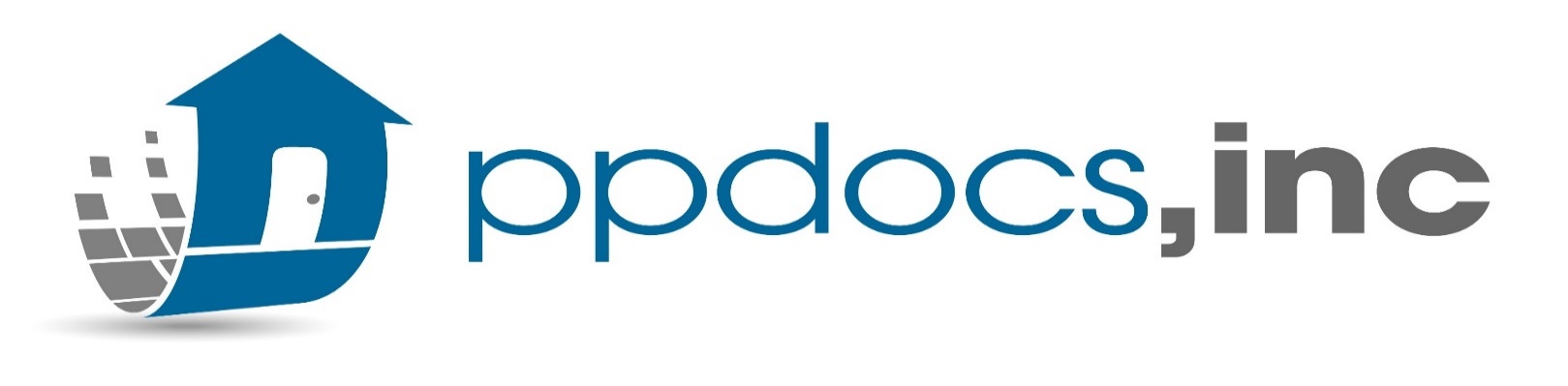 MORTGAGE LENDING – TRID AND TAXPAYER FIRST ACT UPDATEIBAT 2020 COMPLIANCE CONFERENCE
Matthew R. Filpi, Vice President & Staff Attorney
PPDocs, Inc.
© PPDocs, Inc. 2020
Topics
CFPB TRID FAQ UPDATES
a.  Lender Credits
	b.  Total of Payments
	c.   Signatures on the Disclosures
	d.   Separate Seller and Consumer CDs
	
TAXPAYER FIRST ACT OF 2019
a.  Background of Sections 2201 and 2202 of the Act
	b.  MISMO Taxpayer Consent Language
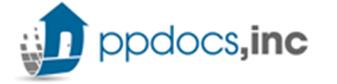 CFPB TRID FAQ UPDATES FOR 2019-2020
CFPB TRID FAQ’s
https://www.consumerfinance.gov/policy-compliance/guidance/mortgage-resources/tila-respa-integrated-disclosures/tila-respa-integrated-disclosure-faqs/

The CFPB FAQ page for TRID is a very good resource that addresses a number of common TRID questions.  CFPB periodically provides updates.

In 2020, the CFPB has published FAQs on providing closing disclosures to consumers, lender credits, the total of payments disclosure, and the optional signature line on the LE and CD.
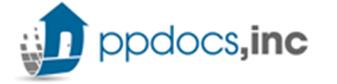 DISCLOSING LENDER CREDITS UNDER TRID
WHAT IS A LENDER CREDIT FOR TRID PURPOSES?
For TRID purposes, lender credits include: (1) payments, such as credits, rebates, and reimbursements, that a creditor provides to a consumer to offset closing costs the consumer will pay as part of the mortgage loan; and (2) premiums in the form of cash that a creditor provides to a consumer in exchange for specific acts, such as for accepting a specific interest rate, or as an incentive, such as to attract consumers away from competing creditors. Comments 17(c)(1)-19, 19(e)(3)(i)-5, 37(g)(6)(ii)-1, and 38(h)(3)-1.  
Amounts the consumer or seller pays are not lender credits for TRID purposes. 
For example, amounts that a creditor collects from a consumer, holds for a period of time, and then applies to cover closing costs are not lender credits. Similarly, amounts that a creditor collects from a consumer, holds for a period of time, and then returns to the consumer later are not lender credits.
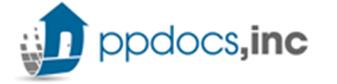 DISCLOSING LENDER CREDITS UNDER TRID
For TRID purposes, a lender credit can be either a specific lender credit or a non-specific (general) lender credit.  Comment 19(e)(3)(i)-5. 
A specific lender credit includes a credit, rebate, reimbursement, or similar payment from a creditor to the consumer that offsets all or part of a specific closing cost the consumer will pay.  Comment 19(e)(3)(i)-5.
Example of specific lender credit: A creditor that rebates up to $500 of the consumer’s appraisal cost is providing a specific lender credit.
A general lender credit includes a credit, rebate, reimbursement, or similar payment from a creditor to the consumer that offsets all or part of the closing costs but without specifying the particular closing costs that are being offset. Comment 19(e)(3)(i)-5. General lender credits also include premiums in the form of cash that a creditor provides to a consumer in exchange for specific acts or as an incentive. 
Example of general lender credit: A creditor that rebates $500 of the consumer’s closing costs (without specifying which closing costs it is rebating) is providing a general lender credit.
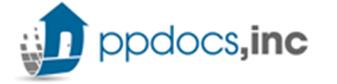 DISCLOSING LENDER CREDITS UNDER TRID
Is the Creditor Required to Disclose a Closing Cost and a Related Lender Credit on the Loan Estimate if the Creditor will Absorb the Cost?
No. TRID does not require disclosure of a closing cost and a related lender credit on the LE if the creditor incurs a cost, but will not charge the consumer for that cost (i.e., the creditor will “absorb” the cost). The absorption of the cost or charge would not “offset” an amount paid by the consumer. However, a creditor must disclose a closing cost and related lender credit on the LE if the creditor is offsetting a cost charged to the consumer.  Comment 37(g)(6)(ii)-2.
To illustrate, assume a creditor will require an appraisal, credit report, flood determination, title search, and lender’s title insurance policy. Further assume that the creditor will incur attorney fees for loan documentation and recording fees in connection with the transaction. If the consumer will only pay an application fee of $500 and the creditor will absorb all other costs, the creditor is not required to disclose the appraisal fee, credit report fee, flood determination fee, title search fee, lender’s title insurance policy premiums, attorney fees for loan documentation, and recording fees on the LE. 
Conversely, if the creditor agrees to provide a lender credit sufficient to offset all of these charges, except the application fee, the creditor must disclose the charges in the Loan Costs table and Other Costs table, as applicable, and include a corresponding total amount in the Lender Credits disclosure on the LE. 
Alternatively, TRID does not prohibit creditors from including amounts for costs that the creditor absorbs (i.e., does not charge the consumer) when the creditor is disclosing Lender Credits in the Total Closing Costs section of the LE.
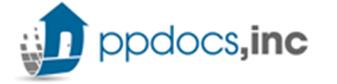 DISCLOSING LENDER CREDITS UNDER TRID
Is the Creditor Required to Disclose a Closing Cost and a Related Lender Credit on the Closing Disclosure if the Creditor will Absorb the Cost?
Yes, if the closing cost is a cost incurred in connection with the transaction. A creditor must disclose on the CD a closing cost it incurs even if the consumer will not be charged for the closing cost (i.e., the creditor will “absorb” the cost). If a creditor absorbs a cost incurred in connection with the transaction, the creditor must disclose such cost on the CD in the “Paid by Others” column in the Loan Costs or Other Costs table, as applicable. 
The TRID Rule requires that the CD include all costs incurred in connection with the transaction.  12 CFR §§1026.38(f) and 1026.38(g). E.g., such costs include all real estate brokerage fees, homeowner's or condominium association charges paid at consummation, home warranties, inspection fees, and other fees that are part of the real estate closing but not required by the creditor. Comment 38(g)(4)-1.
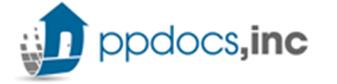 DISCLOSING LENDER CREDITS UNDER TRID
How are Lender Credits Disclosed on the Loan Estimate?
To disclose lender credits on the LE, the creditor must add together the amounts of all general and specific lender credits. 12 CFR §1026.37(g)(6)(ii), comment 37(g)(6)(ii)-1. The total of all general and specific lender credits is disclosed as a negative number, and labeled as “Lender Credits” in Section J: Total Closing Costs on page 2 of the LE.  12 CFR §1026.37(g)(6)(ii). This negative total must also be disclosed as “Lender Credits” in the Estimated Closing Costs portion of the Costs at Closing table on the bottom of page 1 of the LE. 12 CFR §1026.37(d)(1)(i).


When including lender credits in the total disclosed on the LE, the creditor should ensure that the lender credits are sufficient to cover the costs the creditor represented would be offset. Comment 37(g)(6)(ii)-2. If the exact amount is not known, the creditor must estimate the costs based on the best information reasonably available to the creditor at the time that it provides the LE to the consumer.  12 CFR §1026.17(c)(2)(i); comment 17(c)(2)(i)-1.
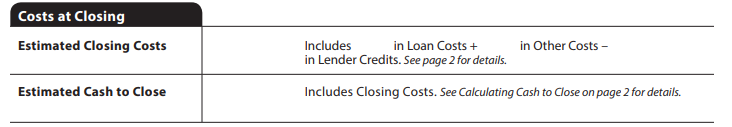 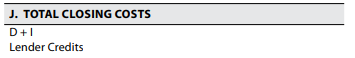 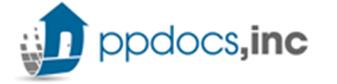 DISCLOSING LENDER CREDITS UNDER TRID
How are Lender Credits Disclosed on the Closing Disclosure?
To disclose specific lender credits on the CD, the creditor must separately list the amount of each specific lender credit in either the Loan Costs table or Other Costs table, as applicable, on page 2 of the CD. In either case, the amount of the lender credit is disclosed in the “Paid by Others” column for the row that discloses the specific closing cost to which the lender credit is attributable. Comment 38(h)(3)-1.  
To disclose general lender credits on the CD, the creditor must add the amounts of all general lender credits together. The total of the general lender credits is disclosed as a negative number, and labeled as “Lender Credits” in Section J under the Total Closing Costs (Borrower-Paid) subheading on page 2 of the CD.  Comment 38(h)(3)-1. The total of the general lender credits must also be disclosed as “Lender Credits” in the Closing Costs portion of the Costs at Closing table on the bottom of page 1 of the CD. 12 CFR §1026.38(d)(1)(i)(D).


Additionally, a creditor may provide a lender credit to resolve an excess charge that exceeds the applicable good-faith tolerance limitations set forth in 12 CFR §1026.19(e)(3). 12 CFR §1026.38(h)(3).  If the creditor resolves the excess charge through a lender credit: (1) the amount of the lender credit is included in the Closing Costs at the bottom of page 1 and in the Lender Credits disclosed in Section J under the Total Closing Costs (Borrower Paid) subheading on page 2; and (2) the creditor must include a statement notifying the consumer that the creditor is paying the amount to offset an excess charge and that the amount is included as part of Lender Credits. Comment 38(h)(3)-2
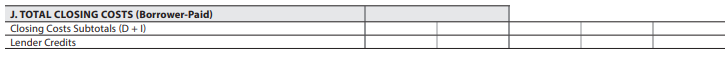 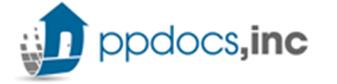 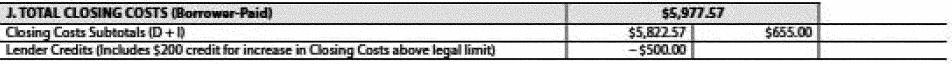 DISCLOSING LENDER CREDITS UNDER TRID
How does the Creditor Disclose Lender Credits for a Loan that the Creditor Refers to as a “No-Cost” Loan.
The answer depends on whether the creditor is absorbing closing costs as well as whether the creditor is offsetting costs for specific settlement services. 
If the creditor is incurring closing costs, but will not be charging the consumer for some or all of the closing costs at or before consummation (i.e., the creditor is “absorbing” closing costs), see TRID Lender Credit Questions 3 and 4. 
If the creditor is offsetting some or all of the costs for specific settlement services that are being charged to the consumer in connection with the loan, see TRID Lender Credits Question 8. 
If the creditor is offsetting all or a portion of the costs that are being charged to the consumer, but not offsetting charges for specific settlement services, see TRID Lender Credit Question 9.
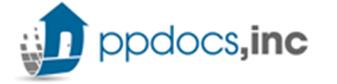 DISCLOSING LENDER CREDITS UNDER TRID
How does the Creditor Disclose the Lender Credits if the Creditor Provides a Credit, Rebate, or Reimbursement to Offset Specific Closing Costs Charged to the Consumer (ie. Specific Lender Credits)?
On the LE, the creditor must disclose each closing cost charged to the consumer in the Loan Costs and Other Costs table, as applicable. 12 CFR §§1026.19(e)(1)(i), 1026.37(f), and 1026.37(g). The creditor must also include a corresponding total amount (as a negative number) in the amount disclosed as “Lender Credits” in Section J: Total Closing Costs on page 2 and in the amount disclosed as “Lender Credits” in the Estimated Closing Costs portion of the Costs at Closing table on the bottom of page 1 of the LE.  12 CFR §§1026.37(d)(1)(i)(D) and 1026.37(g)(6)(ii). The amount disclosed as Lender Credits should be sufficient to cover the costs the creditor represented that the consumer would not have to pay at consummation. Comment 37(g)(6)(iii)-2. If the exact amount of the costs is not known, the creditor must estimate the costs based on the best information reasonably available to the creditor at the time that it provides the LE to the consumer. 12 CFR §1026.17(c)(2)(i); Comment 17(c)(2)(i)-1.
On the CD, the creditor must disclose the closing costs in the Loan Costs or Other Costs table, as applicable, with each closing cost in the “Paid by Others” column for the row that discloses the specific closing cost to which the lender credit is attributable.  Comment 38(h)(3)-1.
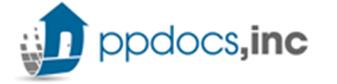 DISCLOSING LENDER CREDITS UNDER TRID
How does a Creditor Disclose Lender Credits When it is Offsetting a Certain Dollar Amount of Closing Costs Charged to the Consumer Without Specifying Which Costs it is Offsetting?
If a creditor is providing a lender credit to offset a certain dollar amount of closing costs charged to the consumer without specifying which costs, it is a general lender credit. If the creditor is providing those lender credits in a certain dollar amount, it is providing a general lender credit, even if the amount is enough to offset all closing costs charged to the consumer.
On the LE, the general lender credit must be included in the total amount, as a negative number, in the “Lender Credits” disclosure in Section J:  Total Closing Costs on page 2 of the LE. Comment 37(g)(6)(ii)-1. It must also be included in the amount disclosed as “Lender Credits” in the Estimated Closing Costs portion of the Costs at Closing table on the bottom of page 1 of the LE. 12 CFR §1026.37(d)(1)(i).  
On the CD, the general lender credit must be included as a negative number in the amount disclosed as “Lender Credits” in Section J under the Total Closing Costs (Borrower-Paid) subheading on page 2 of the CD, and in the amount disclosed as “Lender Credits” in the Closing Costs portion of the Costs at Closing table on the bottom of page 1 of the CD. 12 CFR §§1026.38(d)(1)(i) and 1026.38(h)(3); comment 38(h)(3)-1.
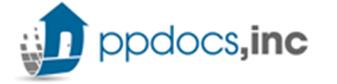 DISCLOSING LENDER CREDITS UNDER TRID
Can Lender Credits Change?
Yes, but only in certain circumstances. Regulation Z does not limit a creditor’s ability to increase the amount of lender credits disclosed on the LE. However, a decrease in the amount of the lender credits disclosed on the LE can lead to a tolerance violation under 12 CFR §1026.19(e)(3). Lender credits may decrease only if there is an accompanying changed circumstance or other triggering event under 12 CFR §1026.19(e)(3)(iv), and the creditor provides the consumer with a revised LE within three business days of receiving information sufficient to establish that the changed circumstance or other triggering event has occurred. 12 CFR §1026.19(e)(4).
The actual total amount of lender credits, whether specific or general, provided by the creditor that is less than the estimated lender credits disclosed on the LE is an increased charge to the consumer for purposes of determining good faith under TRID. Comment 19(e)(3)(i)-5. 
Essentially, lender credits are a negative charge to the consumer subject to the good faith requirements of TRID, and must be considered when determining whether disclosures were made in good faith and within applicable tolerance standards. 
E.g., if the creditor discloses a $750 estimate for lender credits on the LE, but only $500 of lender credits is actually provided to the consumer, the actual amount of lender credits provided is less than the estimated lender credits disclosed on the LE, and is therefore, an increased charge to the consumer for purposes of determining good faith under 12 CFR §1026.19(e)(3)(i).
Absent a changed circumstance or other triggering event, the amount of the total specific and general lender credits actually provided to the consumer cannot decrease from the amount of lender credits disclosed on the LE.
If a changed circumstance or other triggering event causes a lender credit to decrease, it is not a tolerance violation, assuming the other requirements for resetting tolerances are met. 12 CFR §1026.19(e)(3)(iv) and (e)(4); comment 19(e)(3)(i)-5.
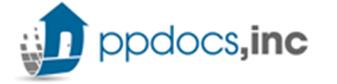 TOTAL OF PAYMENTS DISCLOSURE
What is the Total of Payments Disclosure on the Closing Disclosure?
The Total of Payments disclosure is the total, expressed as a dollar amount, of principal, interest, mortgage insurance, and loan costs that the consumer will have paid after making all payments related to the mortgage. The    disclosure is the sum of the amounts paid through the end of the loan term and assumes that the consumer makes payments as scheduled and on time. 12 CFR § 1026.38(o)(1); Comments 38(o)(1)-1 and 37(l)(1)(i)-1.
The Total of Payments does not include payments of principal, interest, mortgage insurance, or loan costs that the seller or other party, such as the creditor, may agree to offset (in whole or in part) through a specific credit because these amounts are not paid by the consumer. 
General credits (i.e., generalized payments from the creditor, seller, or other party to the consumer that do not pay for a particular fee) do not offset amounts for purposes of the Total of Payments calculation. Comment 38(o)(1)-1.
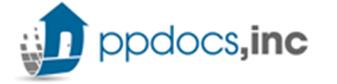 TOTAL OF PAYMENTS DISCLOSURE
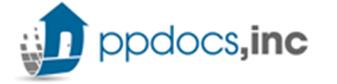 TOTAL OF PAYMENTS DISCLOSURE
In calculating the Total of Payments:
Payments of principal are the total the consumer will pay towards principal on the loan through the end of the loan term. Comment 38(o)(1)-1.
Payments of interest are the total the consumer will pay towards interest on the loan through the end of the loan term and includes prepaid interest. For ARM loans, interest is calculated using the guidance provided in Comment 17(c)(1)-10. Comment 38(o)(1)-1; Comment 37(l)(1)(i)-1.
Payments of mortgage insurance are the total the consumer will pay towards mortgage insurance or an equivalent and includes amounts for prepaid or escrowed mortgage insurance. Comment 38(o)(1)-1; Comment 37(l)(1)(i)-1. This includes premiums or other charges for any guarantee providing coverage similar to mortgage insurance (such as a VA or Department of Agriculture guarantee). Comment 37(c)(1)(i)(C)-1.
Payments of loan costs are the total the consumer will pay towards the costs disclosed in the Loan Costs Table and designated as “Borrower-Paid” on the Closing Disclosure under § 1026.38(f). 12 CFR § 1026.38(f); Comments 38(o)(1)-1 and 37(l)(1)(i)-1.
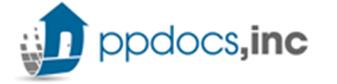 TOTAL OF PAYMENTS DISCLOSURE
Does a Creditor Account for Negative Prepaid Interest in the Total of Payments Disclosure and Calculation?
Yes. Regulation Z, 12 CFR § 1026.38(o)(1) requires a creditor to calculate and disclose the total of payments expressed as a dollar amount. This disclosure is total the consumer will have paid after making all scheduled payments of principal, interest, mortgage insurance, and loan costs through the end of the loan term. For purposes of this calculation, interest includes prepaid interest, sometimes referred to as “odd-days” or “per diem” interest.
In some cases, a loan may have a negative amount for prepaid interest disclosed under § 1026.38(g)(2), sometimes referred to as a prepaid interest credit. Negative prepaid interest can result if consummation occurs after interest begins accruing for periodic payments. For example, if the consumer consummates the mortgage loan on October 4th but the first scheduled periodic payment is due on November 1st and will cover interest accrued in the preceding month of October, then at consummation the creditor will typically credit the consumer for the preceding 3 days in October to offset some of that first scheduled periodic payment. That amount must be disclosed under § 1026.38(g)(2) as a negative number.
Using a negative number will offset the interest the consumer will have paid and therefore reduces the amount disclosed as the Total of Payments.
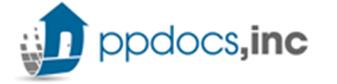 Signatures on the Disclosures
Can a Creditor Require a Consumer to Sign and Return the Loan Estimate of Closing Disclosure?
While TRID does not require consumers to sign the LE or CD, it provides creditors the option to include a line for consumer signatures to acknowledge receipt. 12 CFR §§ 1026.37(n), 38(s). 
A creditor may include the signature line and require the consumer to sign the disclosure, but only if the consumer receives the disclosure in a form that they may keep. 12 CFR §§ 1026.37(o)(1)(i), 38(t)(1)(i). The consumer must have the ability to retain a copy of the disclosure after returning the signed disclosure to the creditor.
For example, a creditor may require a consumer to return a signed copy of the CD; however, the creditor must ensure that the consumer receives at least one copy of the CD, in a form that the consumer may retain, no later than three business days before consummation. 12 CFR §§ 1026.38(s)(1), 19(f)(1)(ii)(A), and 38(t)(1)(i). If the consumer receives only one copy of the CD and the creditor requires the consumer to sign and return that copy, then the consumer has not received the CD in a form that the consumer may keep and the requirements of §1026.38(t)(1)(i) have not been met.
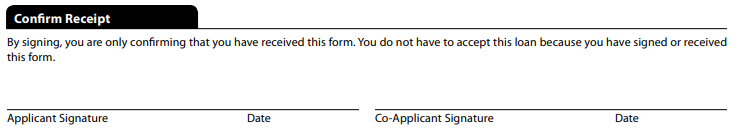 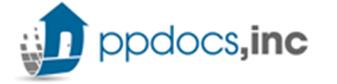 Separate Seller and Consumer CDs
If Separate Closing Disclosures are Provided to the Seller and the Consumer, does the TRID Rule Require that Seller-Paid Loan Costs and Other Costs be Disclosed on Page 2 of the Consumer’s Closing Disclosure?

Yes, TRID requires seller-paid Loan Costs and Other Costs to be disclosed on page 2 of the consumer’s CD even if separate CDs are provided to the seller and consumer. A creditor does not comply with TRID if it discloses seller-paid Loan Costs and Other Costs only on page 2 of the CD provided to the seller. 12 CFR § 1026.38(f) and (g); 1026.38(t)(5)(v) and (t)(5)(vi).
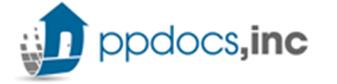 TAXPAYER FIRST ACT OF 2019
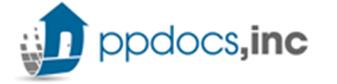 TAXPAYER FIRST ACT OF 2019
Signed into law on July 1, 2019.

The law enacts changes to the IRS’s organizational structure, customer service, enforcement procedures, management of information technology, and use of electronic systems, with a focus on improving its interactions with taxpayers. 

Most provisions in the Act do not directly relate to banking or mortgage lender.  Rather they are primarily reforms of the IRS itself.
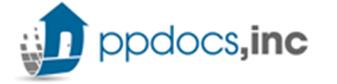 TAXPAYER FIRST ACT OF 2019
Two sections of the Act, however, makes a significant change to consent-based disclosures of tax return information and the 4506-T process.
Section 2201 of the Act mandates that within 3 ½ years of enactment, the IRS is required to automate in as close to real time as possible the 4506-T tax transcript request/response transaction.  This will hopefully improve the current manual process, which features long turn-times and numerous inefficiencies.   
Section 2202 of the Act makes significant changes to the taxpayer consent requirements for release of tax return information.  
SEC. 2202. LIMIT REDISCLOSURES AND USES OF CONSENT-BASED DISCLOSURES OF TAX RETURN INFORMATION.
	(a) IN GENERAL.—Section 6103(c) is amended by adding at the end the following: ‘‘Persons designated by the taxpayer under this subsection to receive return information shall not use the 	information for any purpose other than the express purpose for which consent was granted and shall not disclose return information to any other person without the express permission of, or request by, the taxpayer.’’.
	(b) APPLICATION OF PENALTIES.—Section 6103(a)(3) is amended by inserting ‘‘subsection (c),’’ after ‘‘return information under’’.
	(c) EFFECTIVE DATE.—The amendments made by this section shall apply to disclosures made after the date which is 180 days after the date of the enactment of this Act.
Effective December 28, 2019.
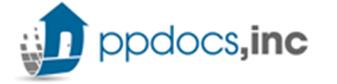 TAXPAYER FIRST ACT OF 2019
Prior to the Taxpayer First Act, having a borrower sign IRS form 4506-T had always been sufficient to indicate taxpayer consent for sharing of tax return information.  
But the language of Section 2202 now necessitates that organizations inform the taxpayer of the “express purpose” for which the tax return information will be used.  
It also requires that borrowers provide “express permission” to allow the sharing of tax return information with other lending stakeholders.  
Accordingly, just having the 4506-T signed is no longer sufficient to meet these new consent requirements. 
The IRS has indicated it will not be updating the 4506-T to accommodate the new requirements of the Act.
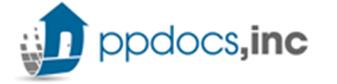 TAXPAYER FIRST ACT OF 2019
In response, MISMO promulgated model Taxpayer Consent Language in November 2019.
Lenders, GSEs, 4506-T fulfillment vendors, mortgage insurers, and due diligence firms participated in the development of the MISMO Taxpayer Consent Language.  
According to MISMO’s Implementation Guidance, their Taxpayer Consent Language should be considered model language and used as a starting point.  Lenders and industry participants are free to use the language as-is or modify the language to meet compliance expectations.  
MISMO recommends that lenders and industry participants consult with their investors, insurers, servicers, and other loan participants to thoroughly understand loan salability and compliance rules that must be adhered to when originating and closing a loan.
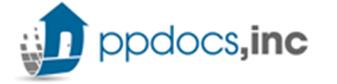 TAXPAYER FIRST ACT OF 2019
“I understand, acknowledge, and agree that the Lender and Other Loan Participants can obtain, use and share tax return information for purposes of (i) providing an offer; (ii) originating, maintaining, managing, monitoring, servicing, selling, insuring, and securitizing a loan; (iii) marketing; or (iv) as otherwise permitted by applicable laws, including state and federal privacy and data security laws. The Lender includes the Lender’s affiliates, agents, service providers and any of aforementioned parties’ successors and assigns. The Other Loan Participants includes any actual or potential owners of a loan resulting from your loan application, or acquirers of any beneficial or other interest in the loan, any mortgage insurer, guarantor, any servicers or service providers for these parties and any of aforementioned parties’ successors and assigns.”
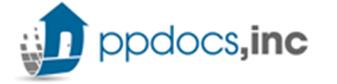 TAXPAYER FIRST ACT OF 2019
Form 4506-T is typically signed by borrowers at origination and again at closing.  Does consent need to be obtained each time Form 4506-T is signed, or if consent is obtained once does it extend across the remainder of the lending life-cycle?   
The language is drafted in a manner that consent can be obtained once and span the entire loan life-cycle. It is recommended that lenders consult with investors and other lending partners to understand compliance and loan salability requirements.  
For returns that are filed jointly, is consent required from each taxpayer to release the transcript information?   
Current industry practice allows consent to be obtained by only a single borrower when the tax information is a joint return. The Taxpayer First Act did not include any language changing this practice.   
Should specific functions, such as "processing", "underwriting", or "performing quality control" be included as "express purpose" terms?   There are multitudes of process-specific terms related to the residential finance life-cycle.  
Such terms may include processing, underwriting, and quality control purposes.  MISMO decided upon more generic terms such as maintaining, managing, and monitoring, which are believed to encompass the prior mentioned processes.   
https://www.mismo.org/standards-and-resources/additional-tools-and-resources/taxpayer-consent-language/frequently-asked-questions
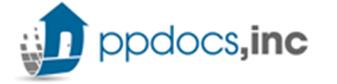 Thank You and Stay Safe!!
MATTHEW R. FILPI,VICE PRESIDENT & STAFF ATTORNEYPPDOCS, INC. 
matt@ppdocs.com

*Licensed in Texas, North Carolina, and the District of Columbia
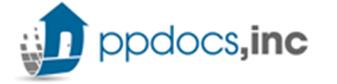